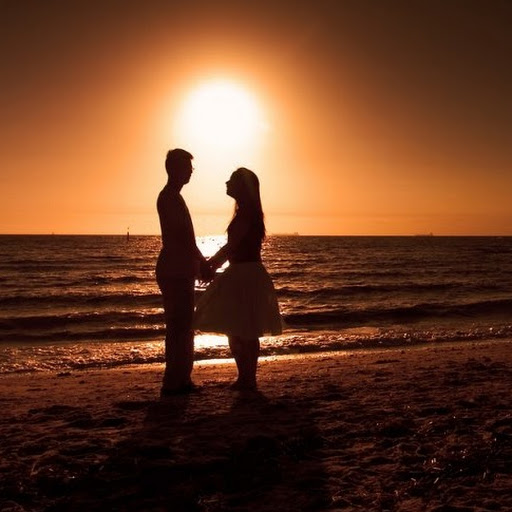 GENESIS 24:1-21
Does God have a specific person for me?

How do I find the person God has for me?
Dr Scott WooddellEastridge Park Christian Church, Mesquite, TexasUploaded by Dr. Rick Griffith • Jordan Evangelical Theological SeminaryFiles in many languages for free download at BibleStudyDownloads.org
1. GOD HAS THE RIGHT MARRIAGE PARTNER
“…let her be the one you have chosen for your servant Isaac.” (Genesis 24:14b)
“Do not be yoked together with unbelievers…
What does a believer have in common with an unbeliever?”
(2 Corinthians 6:14)
2. GOD HAS A BELIEVING MARRIAGE PARTNER
3. GOD USES PARENTS IN GUIDING TO THE RIGHT MARRIAGE PARTNER
“Listen my son to your father’s instruction and do not forsake your mother’s teaching.  They are a garland to grace your head and a chain to adorn your neck.” (Proverbs 1:8-9)
4. GOD USES CIRCUMSTANCES TO GUIDE US TO THE RIGHT MARRIAGE PARTNER
“May it be that when I say to a girl, ‘Please let down your jar that I may have a drink,’ and she says, ‘Drink, and I will water your camels too,’ – let her be the one you have chosen for my servant Isaac.”
GENESIS 24:14
“Then he prayed, ‘O Lord, God of my master Abraham, give me success today, and show kindness to my master Abraham.”  (Genesis 24:12)
5. GOD USES PRAYER IN GUIDING US TO THE RIGHT MARRIAGE PARTNER
TAKE HOME TRUTH
When God calls you to marriage, He will control the timing and without fail lead you to the right person.
Black
Get this presentation for free!
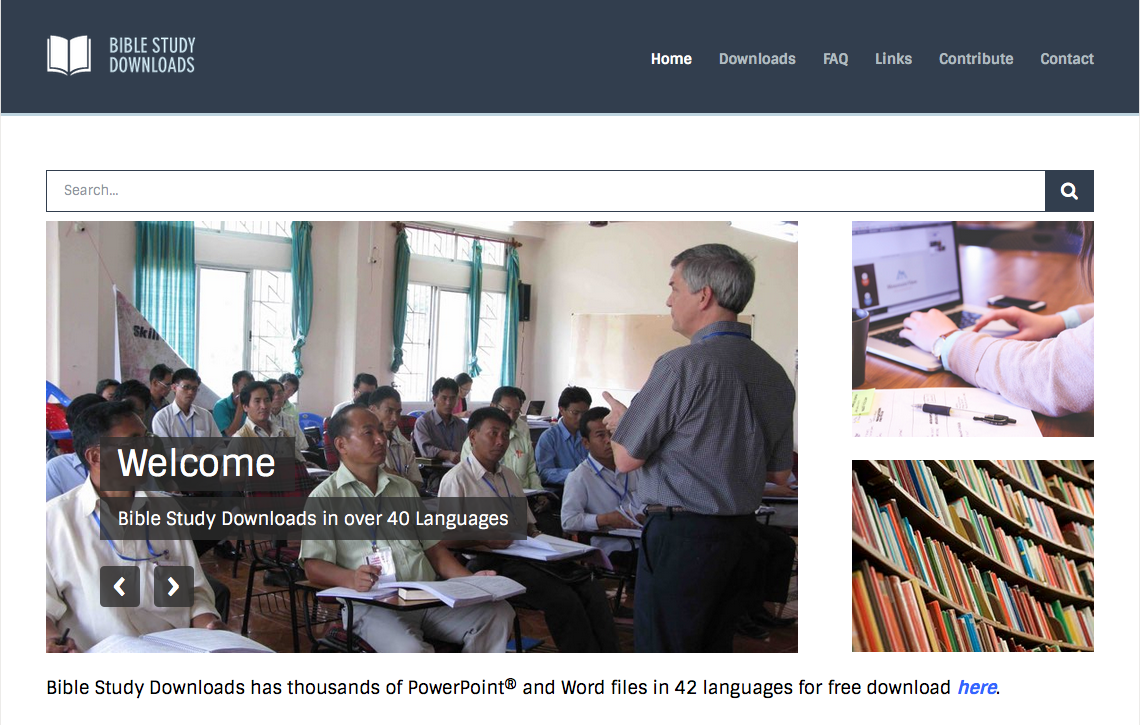 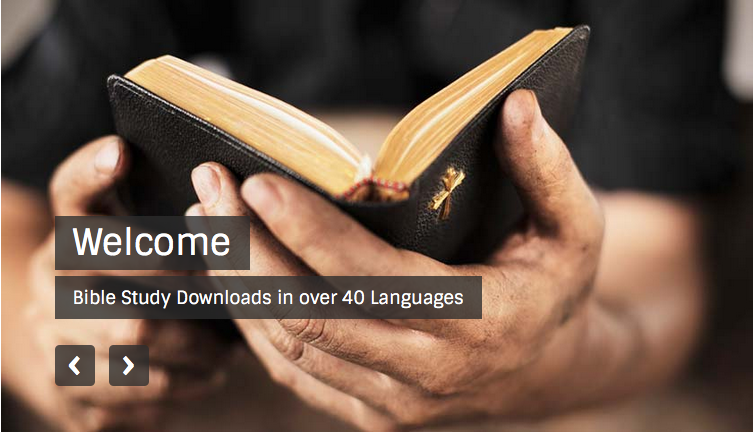 OT Preaching link at BibleStudyDownloads.org
[Speaker Notes: OT Preaching (op)]